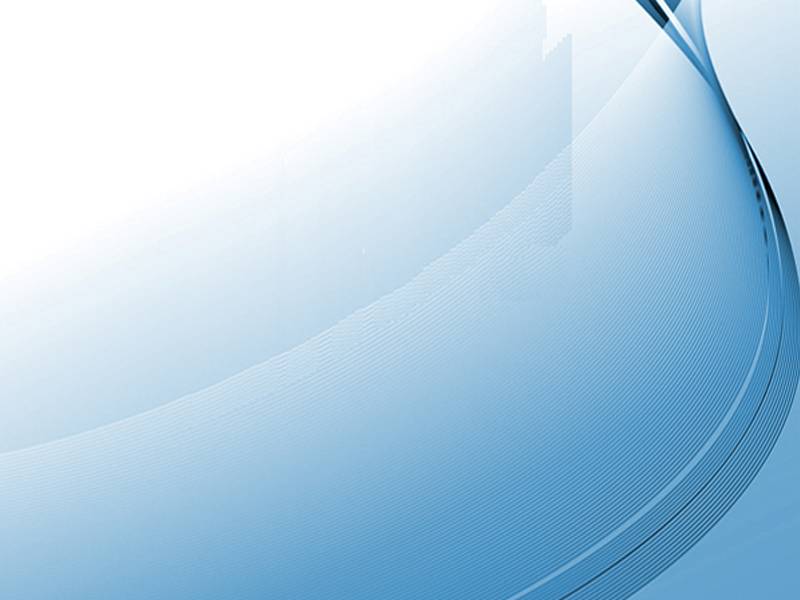 Ser and Estar

To Be or To Be?


Srta. Hodges
Cedar Ridge High School
Powerpoint Templates
Conjugate Ser…
SOY
SOMOS
ERES
SOIS
ES
SON
To Be and To Be
In Spanish, there are two ways to say ‘To Be’

-Ser

-Estar
SER
Ser is used with…


-Description (physical)

-Occupation

-Charateristics (personality)

-Time (or date)

-Origin 

-Relationship
D
O
C
T
O
R
Conjugate Estar…
ESTOY
ESTAMOS
ESTÁS
ESTÁIS
ESTÁN
ESTÁ
ESTAR
Estar is used with…


-Position

-Location

-Action in Progress

-Condition

-Emotion
P
L
A
C
e
No accents!!
Estar
Would you use ser or estar…
I am from California.
She is happy.
They are in class.
We are tall.
It is Thursday.
It is 3:45.
You are sick.
He is in China.
Ser is PERMANENT
Estar is TEMPORARY
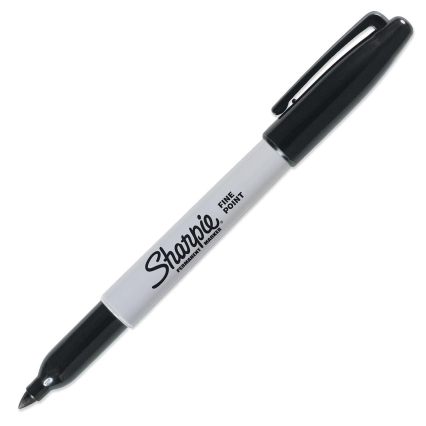 Ser is a Sharpie
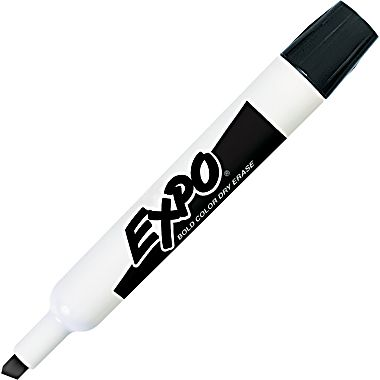 Estar is an EXPO marker
Would you use ser or estar…
Nosotros _________ de Madrid.
Ana _________ enojada.
Yo _________  en la clase de español.
Tú _________ muy inteligente.
Uds. _________ impacientes.
Luis y Manuel  _________  en Argentina.
 _________  las tres y cuarto.